Er HMS lønnsomt?
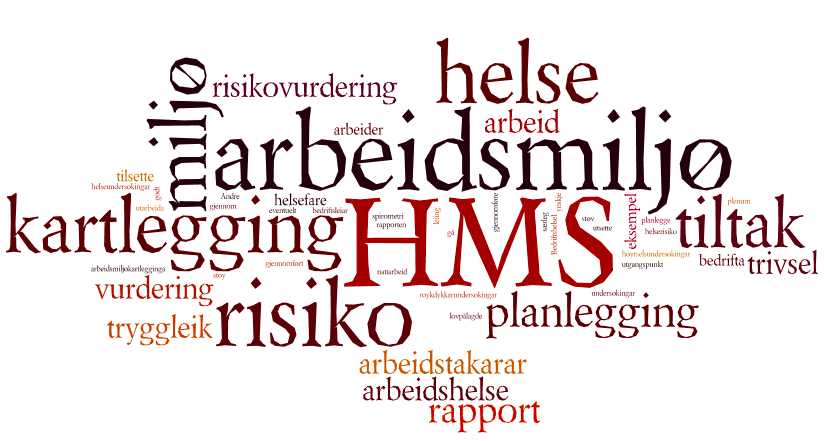 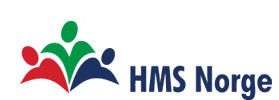 www.hmsnorge.no
Tre gode grunner for å drive HMS
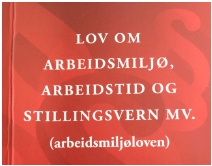 Det er lovpålagt





Det er en etisk forpliktelse





Det er som regel svært lønnsomt
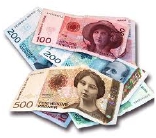 www.hmsnorge.no
HMS er å ta vare på produksjonsmidlene
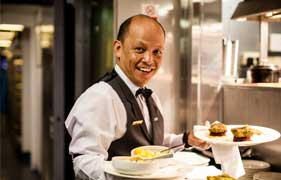 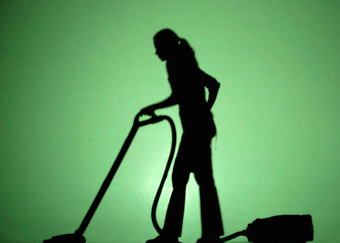 ”Business as usual”
www.hmsnorge.no
HMS-økonomi: Teorien er enkel!
Reduserte kostnader
Lavere helse- ogsikkerhetsrisiko. .
Investeringer iHMS
Bedre produktivitet 
og omsetning
Bedre i stand til å utførejobben. Mer motiverte og engasjerte ansatte..
Kilde: European Agency for Safety and Health at Work. Faktaark 28 c
www.hmsnorge.no
[Speaker Notes: God HMS gir færre ulykker (redusere det negative) og bedre produktivitet (styrke det positive).]
HMS er lønnsomt
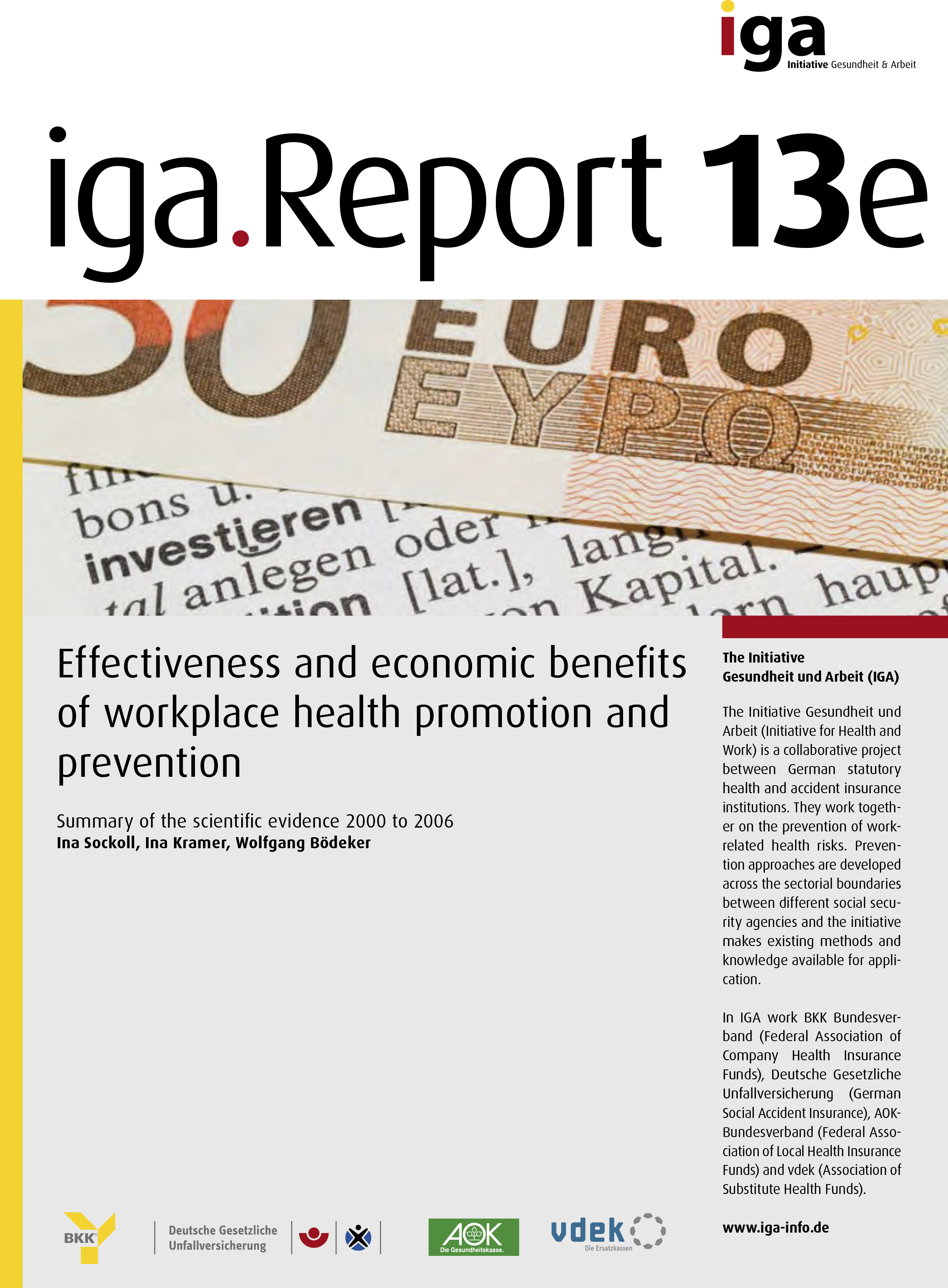 Iga, Initiativ Gesundtheit & Arbeit:

Investering i helsetjenester og fraværsreduksjon
gir 2 til 10 ganger igjen for hver investerte krone




ISSA, International Social Security Association:

120% avkastning. En krone investert gir kr 2,20 igjen.

Forebygging av skader gir i gjennomsnitt 2 ganger igjen

Størst effekt av gjennomførte sikkerhetsprogrammerer økt produktivitet
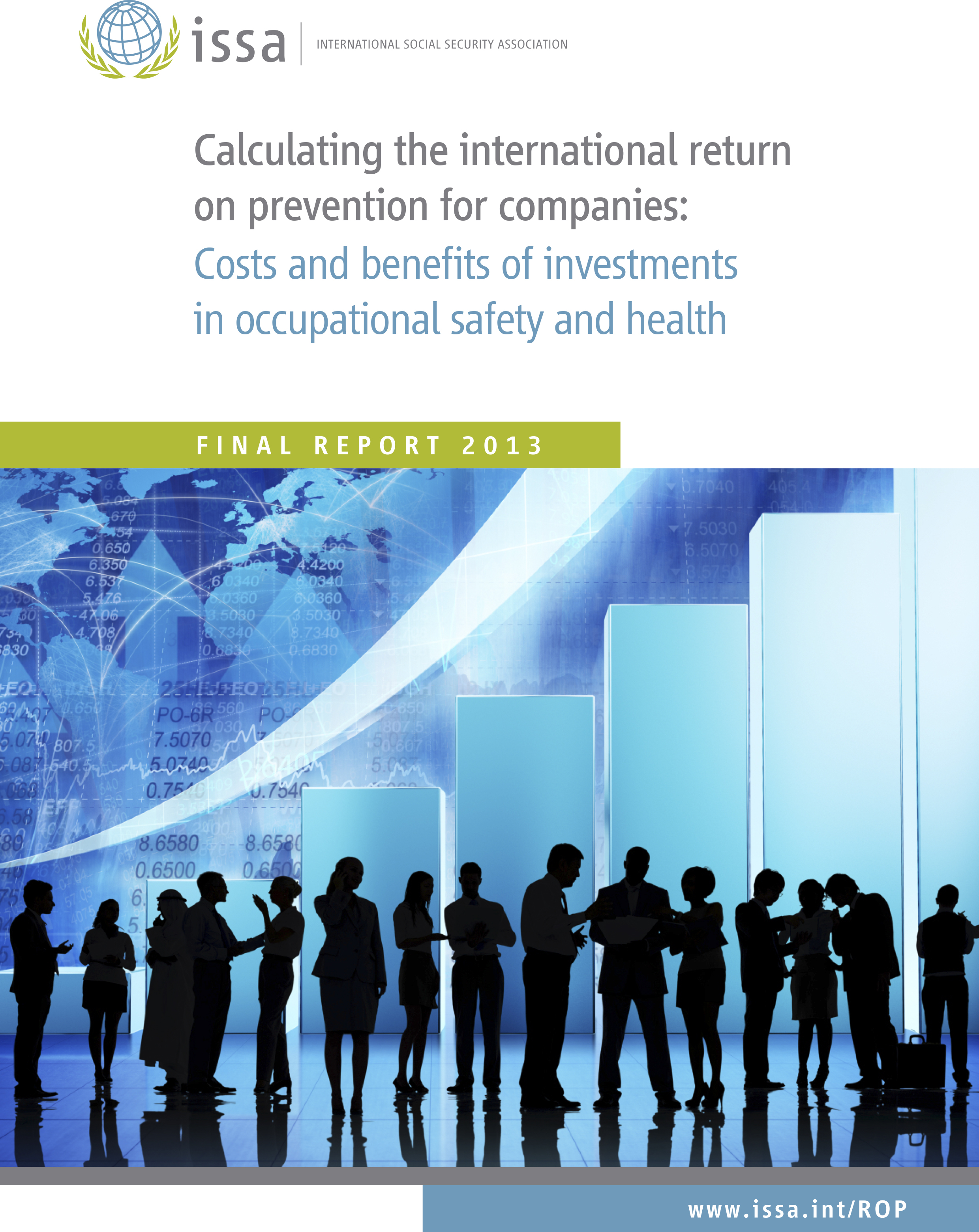 www.hmsnorge.no
[Speaker Notes: HMS-arbeid er lønnsomt. Det er slått fast av mange forskningsinstitusjoner. Vi har tatt fram to sentrale rapporter. Felles for disse er at de har sammenfattet et stort datamateriale fra mange virksomheter. Det er enklere å påvise sammenhenger når du sammenlikner et stort antall virksomheter, enn når du måler effekter i et enkelt foretak.

IGA dokumenterer at en investert krone i helsetjenester gir to til 10 kroner igjen. Det er stort sprang i tallene. Det skyldes blant annet store nasjonale forskjeller blant annet når det gjelder dekning av sykefravær og andre lovfestede helseforhold.
I tillegg hevdes det at det er de små virksomhetene som har mest å hente.

ISSA dokumenterer at en krone investert i bedre arbeidsmiljø gir kr. 2.20 igjen. Rapportering fra over 200 økonomisjefer i utvalget konkluderte med at investering i forebyggende skadearbeid ga mer enn 2 ganger igjen. Flere enn 40% av økonomisjefene i utvalget oppga at den største effekten av gjennomførte sikkerhetsprogrammer var økt produktivitet. Altså ikke selve ulykkeskostnadene.]
De fire områdene for HMS-økonomi
Styrke
Helsefremmende tiltak
Produktivitetslekkasjer
Sykefravær
Unngå
Ulykker
www.hmsnorge.no
[Speaker Notes: Det er i prinsippet disse fem områdene HMS og dermed HMS-økonomi dreier seg om.  Å redusere det negative (død, skader, sykefravær og sykenærvær) eller styrke det positive (Helsefremmende tiltak som styrker medarbeidernes helse og arbeidsevne med mer).]
Se bakover           Se fremoverHvordan gikk det?	       Hvordan vil det gå?
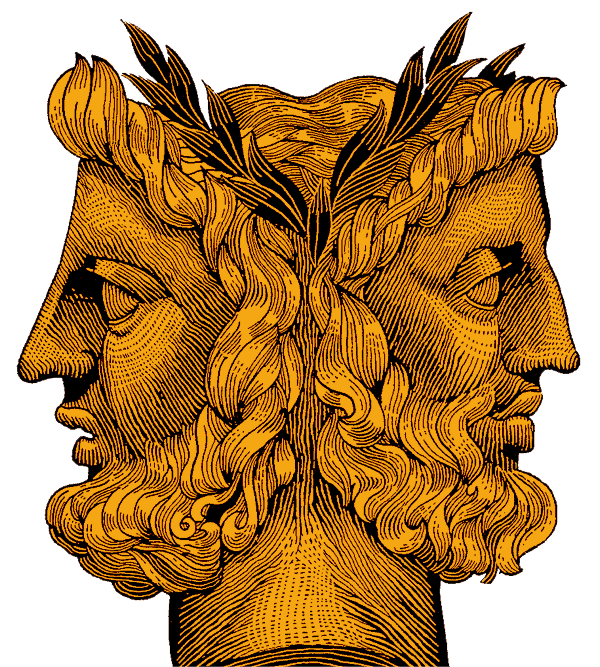 Etterkalkyler
Avkastning på gjennomførte tiltak
Lære
Korrigere tiltak
Utvikle bedre systemer og nøkkeltall
Forkalkyler
Forventet avkastning på tiltak 
Velge mellom flere alternativer
”Business as usual”
www.hmsnorge.no
HMS-økonomi =Kost-nytte analyser
Kostnader: forbruk av ressurser. Investeringer og drift/vedlikehold av tiltak
Nytte: verdien av uønskete hendelser eller uønsket utvikling som IKKE skjer pga. tiltaket
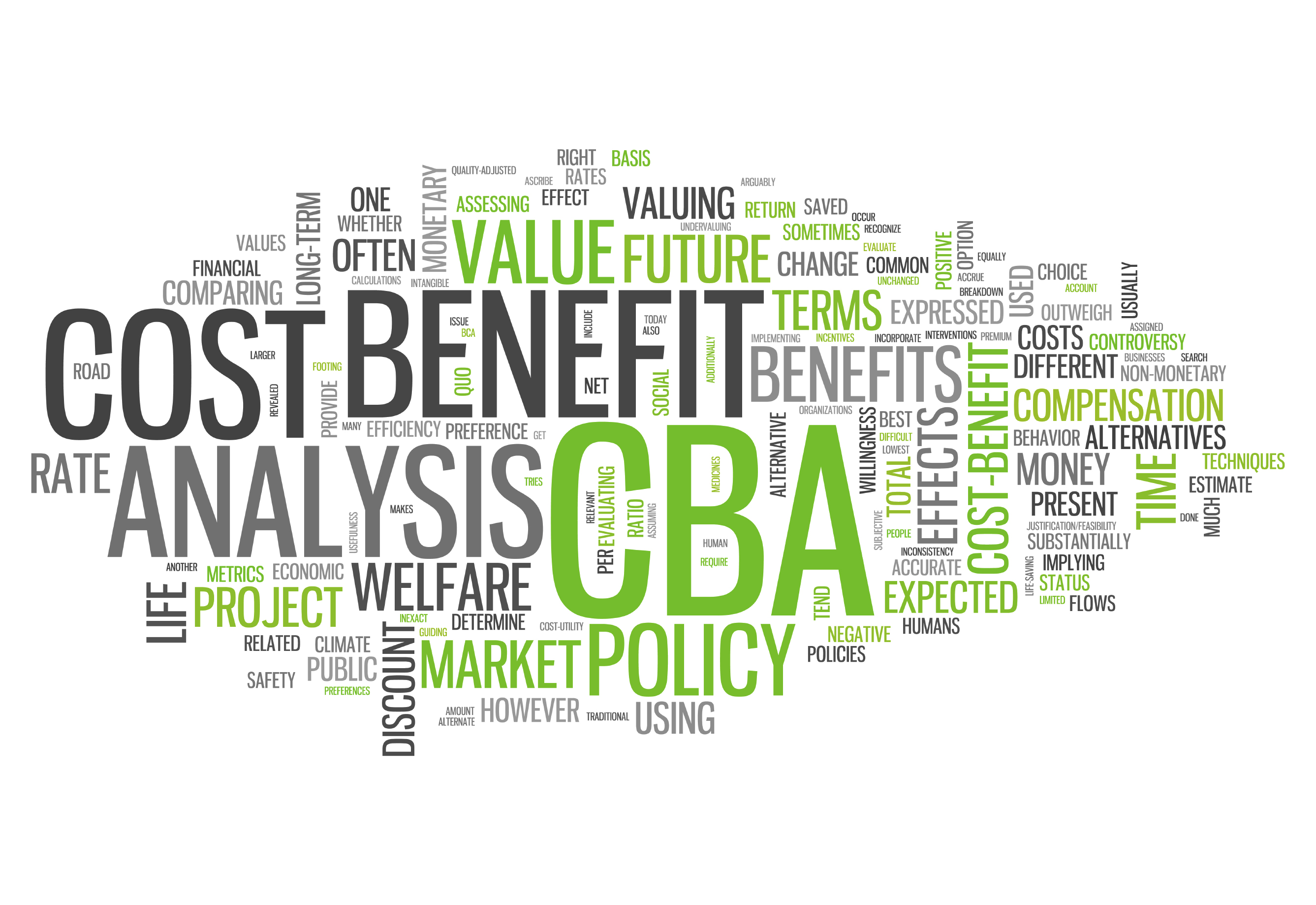 www.hmsnorge.no
Nytte-effekter av HMS-investeringerReduserte kostnader
Redusert sykefravær
Færre ulykker 							
Redusert bruk av vikar 					
Mindre overtid 						
Mindre opplæring 		
Økt engasjement og motivasjon
Økt produktivitet
Redusert sykenærvær og stresslekkasjer			
Lettere rekruttering							
Økt kvalitet på varer og tjenester 
Reduserte forsikringskostnader 
Bedre omdømme
Økt omsetning
Andre?
www.hmsnorge.no
[Speaker Notes: Nytteeffektene av HMS-investeringer får du enten i form av reduserte kostnader som vist ovenfor, eller som oppnådd økt produktivitet som vist på neste foil.
Økt kvalitet på varer og tjenester kan også komme som et resultat av HMS-tiltak, som for eksempel bedre tilrettelegging av arbeidsplassene og økt fokus på sikkerhet.

I boken peker vi på konkrete eksempler der virksomheter får redusert sine forsikringspremier ved å kunne dokumentere god HMS-praksis.]
Kost-nytte analyse.  Så enkelt er det
.
www.hmsnorge.no
[Speaker Notes: Del 2. Vurder om del 2 skal distribueres for alle.]
Utgangspunkt for hms-økonomiske vurderinger
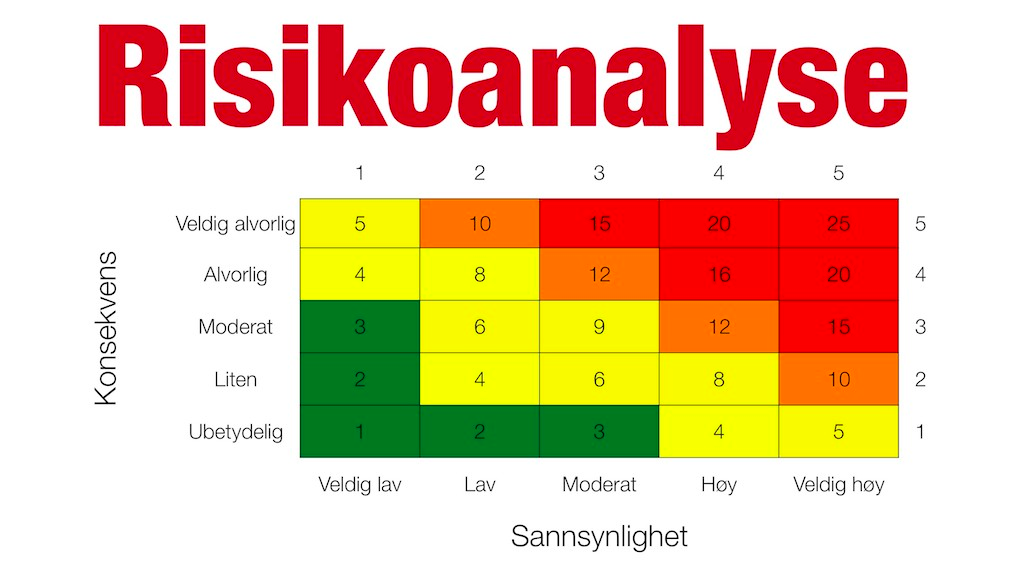  10%
75-100%
50-75%
10-25%
25-50%
1 mill 
500.1000.000
200-500.000
100-200.000
10-100.000
www.hmsnorge.no
Eksempel - ulykke
Problem:
For mange ulykker pga. mangelfullbruk av verneutstyr

Tiltak: 
Innkjøp av nytt verneutstyr samt opplæring i bruk.  Opplæring og nytt utstyr hvert år.

Forventet effekt:
Redusert antall skader fra 10 til 3 pr. år.
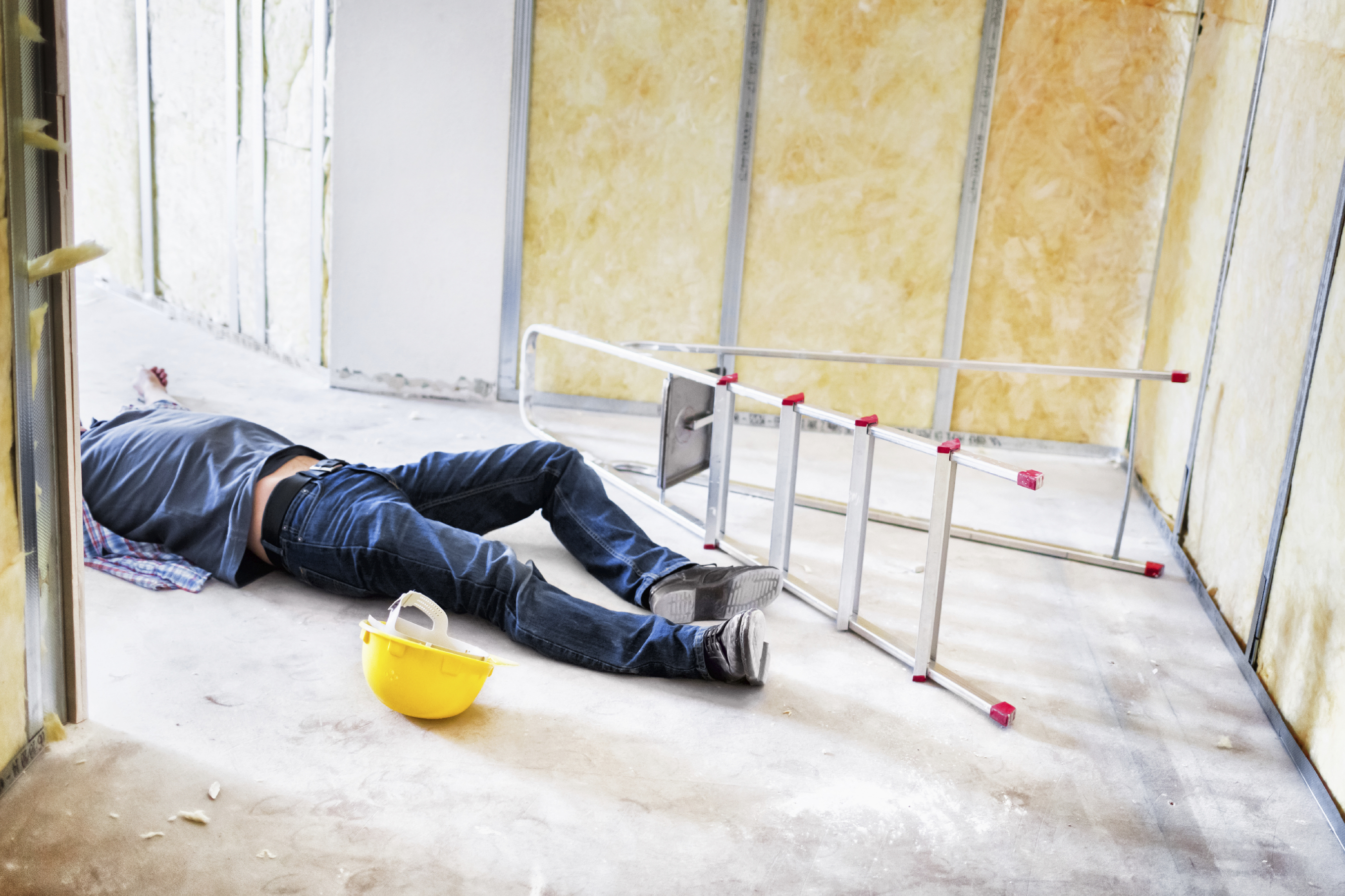 www.hmsnorge.no
[Speaker Notes: Dette eksemplet er hentet fra boken, side 49. Det viser de grunnleggende kostnadene ved en ulykke og nytten ved å få ulykkesfrekvensen ned. Spør deltakerne om egne eksempler.  Diskuter og forklar kostnads- og mulige nytte-elementer ved nedgang i ulykkesfrekvens. Nevn gjerne at all HMS-økonomisk tenking starter egentlig ved risikoanalysen. Hva kan gå galt? Hva er sannsynligheten? Hva er konsekvensen, materielt, menneskelig, økonomisk osv.]
Eksempel forutsetninger
Tiltaket: 
Investering i nytt verneutstyr				 50.000
Opplæring i bruk						 	 10.000
Sum:									 	 60.000

En ulykke/skade koster:
Sykefravær (4 dager a 2.600)			 10.400
Arbeidsavbrudd/reparasjoner			 	   5.000
Sum pr. ulykke							 	 15.400
www.hmsnorge.no
[Speaker Notes: Tallene er tilfeldig valgt.  Vi forutsetter at tiltakets varighet er ett år, dvs. tidshorisont ett år. Tallene er fremkommet ved erfaring og intern statistikk.]
Eksempel beregning
Kost-nytte analyse

Nytte (spart 7 ulykker a 15.400) pr. år		107.800
Kostnader v/tiltak pr. år						  60.000
Netto årlig nytte 								  47.800

Avkastningen blir da: 
(47.800 : 60.000 x 100) 	= 80%

Oppgave:Hvor mange ulykker er det minste
antall man trenger å spare for at
investeringen skal være lønnsom?
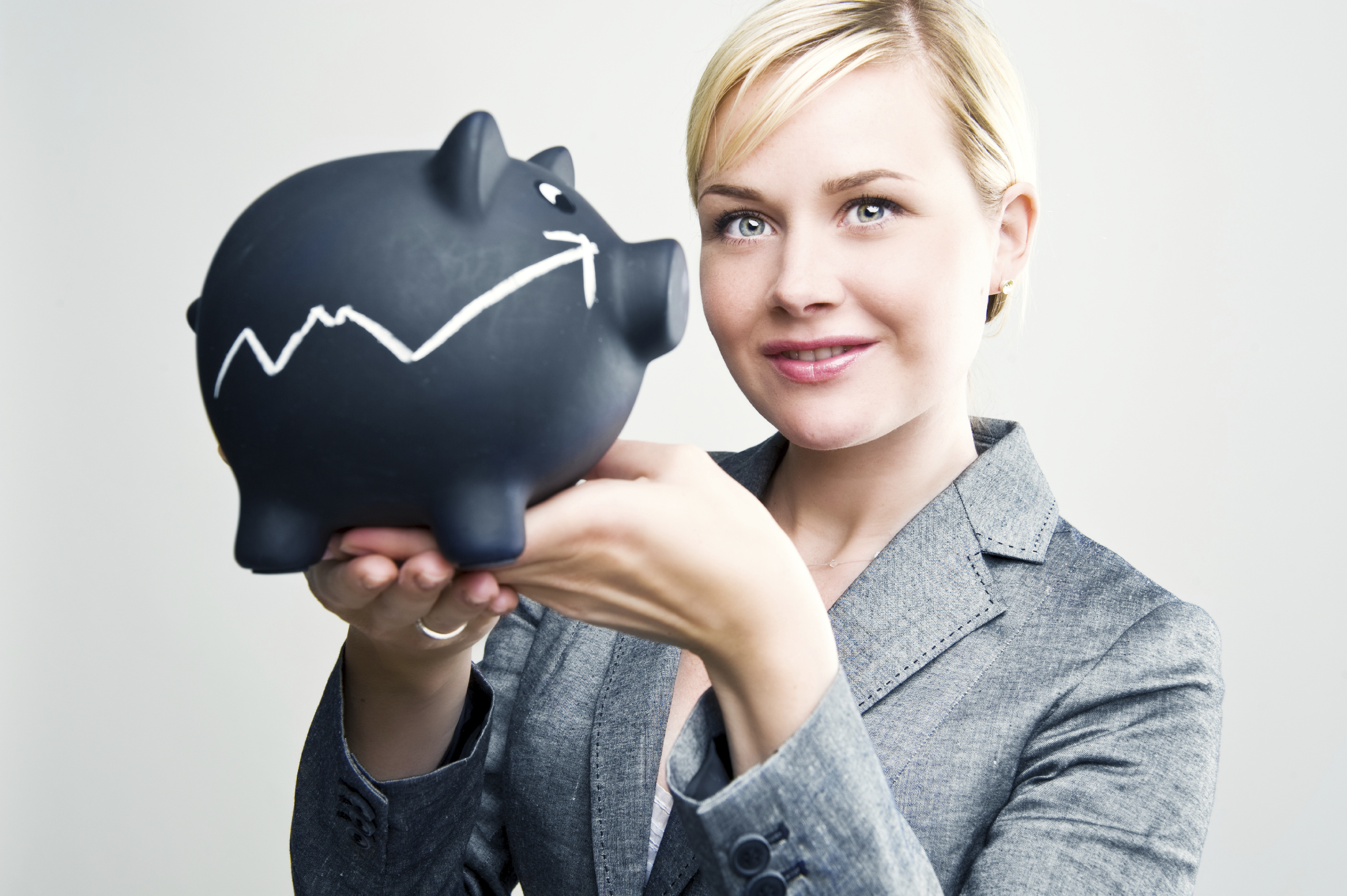 www.hmsnorge.no
[Speaker Notes: Svaret på oppgaven er: Dersom vi sparer ca 4 ulykker a 15.400 (= 61.600 kr) så er investeringen er lønnsom.  Også kalt ”break even” for investeringen. Sparer vi mer enn 4 ulykker per år, så er det ”ren netto”.]
Hva koster sykefravær?
Sykefravær koster i gjennomsnitt ca  15 000 kr/uke eller 3000 kr/dag i form av bl.a.: 

Tapt produksjon
Økt vikarbruk og 
Økt overtid
Annet?

Produktivitetstapet vil variere mellom bransjer og virksomheter, avhengig av lønnsomheten i bransjen, den enkelte virksomhet og personen som er borte fra jobb. 

Kilde:  SINTEF-rapport A19052. September 2013
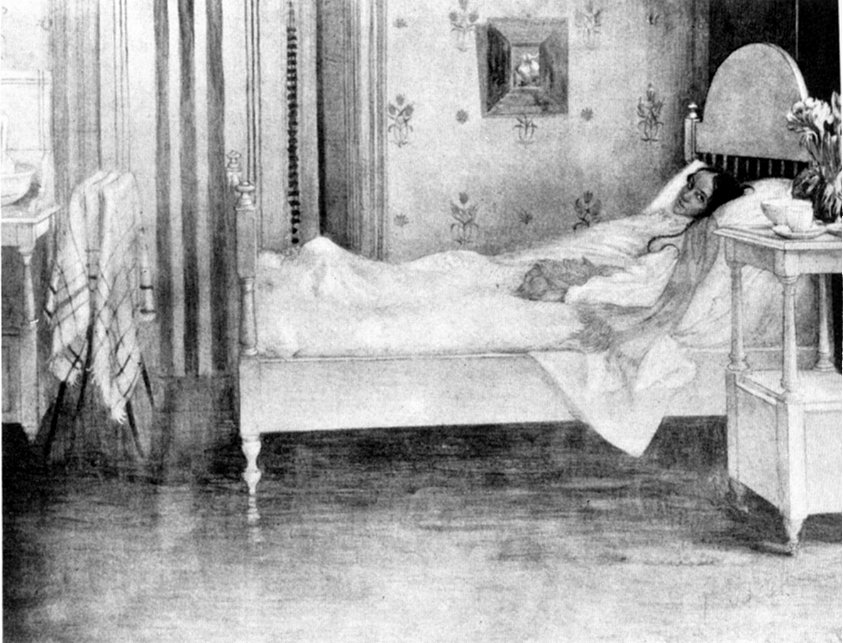 www.hmsnorge.no
Produksjonstap ved fravær
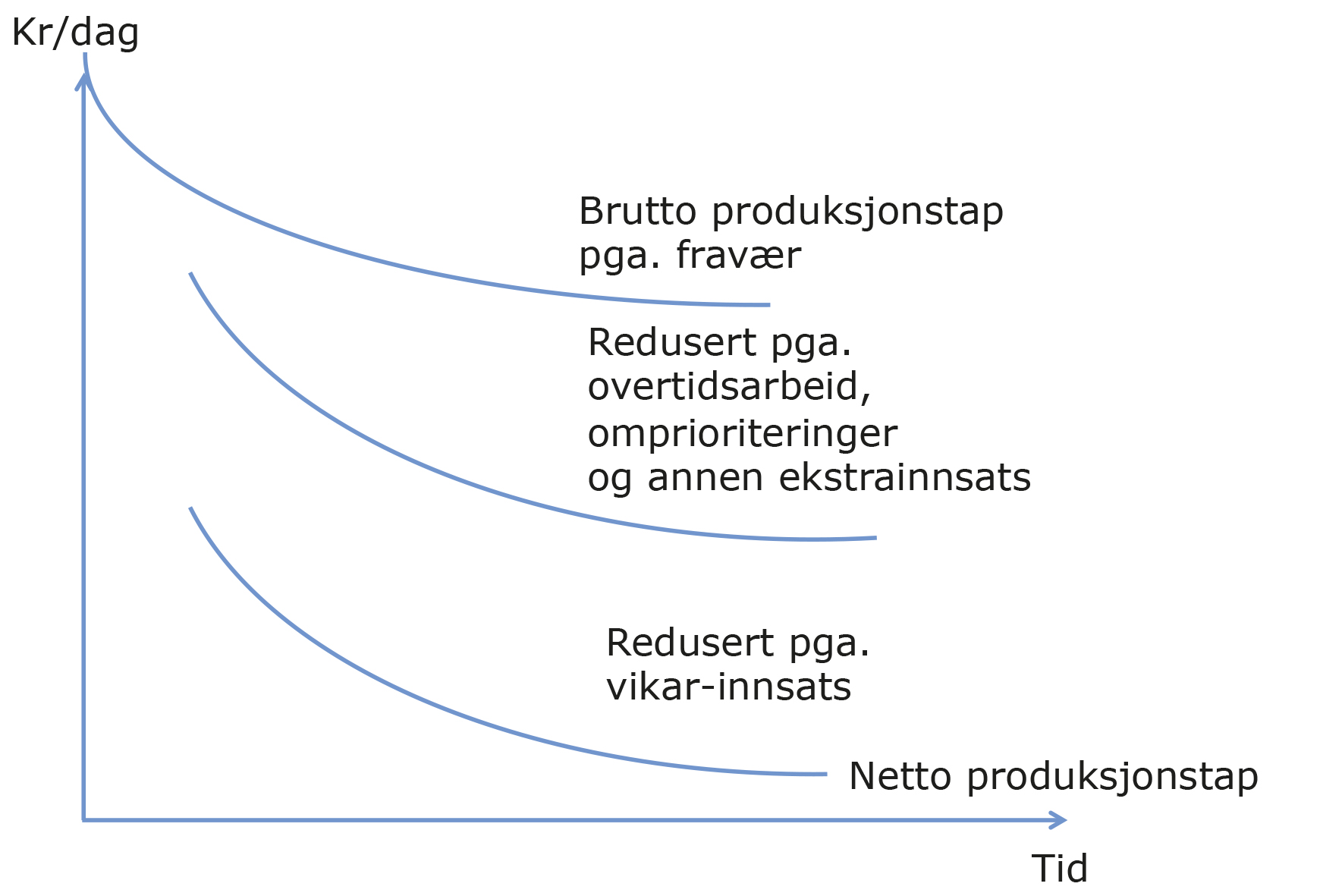 SINTEF-rapport A19052. September 2013
www.hmsnorge.no
[Speaker Notes: Utgiftene ved sykefravær innebærer normalt i første omgang et produksjonstap. Dette kompenseres enten ved at kollegaer gjør en ekstrainnsats, omprioriteringer,  eller overtidsarbeid.

Ved lengre tids fravær er det ikke uvanlig at det kompenseres med å sette inn vikar. Dette reduserer produktivitetstapet vesentlig.  Det kan også tenkes at den nye vikaren jobber mer effektivt enn den sykmeldte. I så fall får vi en produktivitetsgevinst.  På den annen side kommer selvsagt kostnaden ved å leie inn vikar.  
Det samme kan skje ved overtidsarbeid, men det er som regel mindre effektivt enn innsats i vanlig arbeidstid, da man er mer sliten på overtid.  Feilhandlinger (økt risiko) skjer også oftere på overtid.]
Hva koster en ukes sykefravær?
Eksempel
www.hmsnorge.no
[Speaker Notes: Vi tenker oss at en medarbeider er borte en uke (5 virkedager) og at det kommer en vikar på dag 3, 4 og 5 (3 dager). Forutsetningene skulle tale for seg selv. Hensikten er å vise et resonnement. Vi antar at både vikar og overtid ikke er like effektivt som derom den syke hadde vært frisk og på jobb. Dette fordi en vikar må sette seg inn i tingene, og overtidsarbeid som regel skjer etter en lang arbeidsøkt, og da er men mer sliten og mindre produktiv.]
Produktivitetslekkasjerhva er det egentlig?
Sykenærvær: Redusert arbeidsinnsats/effektivitet som følge av opplevde helseplager (eks hodepine, allergier, ryggplager)
Stresslekkasje: Redusert arbeidsinnsats/effektivitet som følge av manglende mestring av jobbstress  (eks. tidspress, dårlig ledelse, dårlige arbeidsforhold)


Produktivitetslekkasjer: 
= stresslekkasjer + sykenærvær
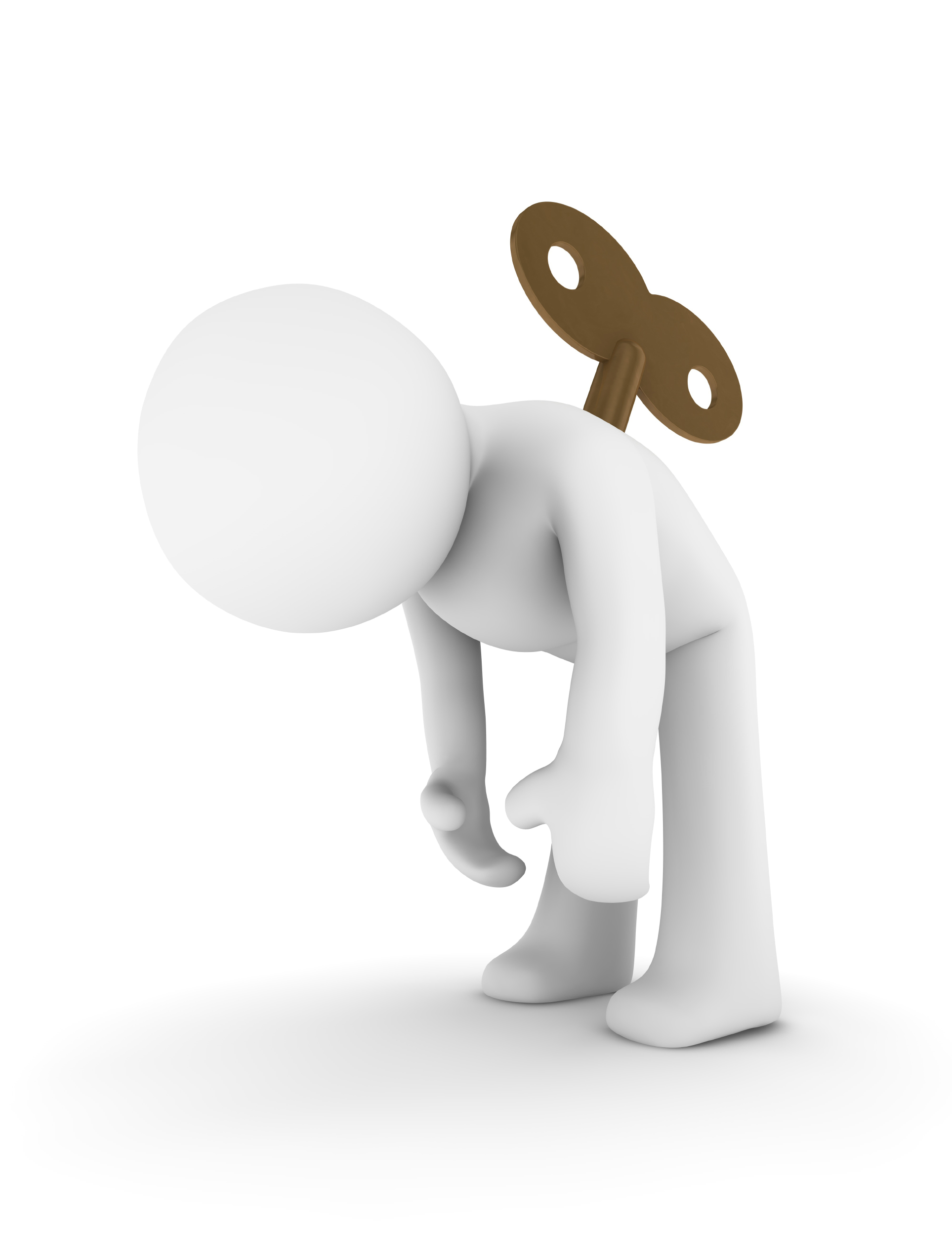 www.hmsnorge.no
[Speaker Notes: Vi tenker oss at Sykenærvær er mer kroniske plager du tar med deg på jobb. Dette krever i hovedsak tilrettelegging av arbeidsgiver.
Stresslekkasjer er produktivitetstap som oppstår grunnet forhold på jobb. Det krever bedre ledelse, medarbeiderutvikling, kanskje kurs og opplæring, arbeidsmiljøundersøkelser etc. etc. Inndelingen i Sykenærvær og Stresslekkasjer er gjort av Humentor v/Hilde Grønningsæter. Vi synes det er en hensiktsmessig og god inndeling, selv om de fleste bare bruker begrepet ”Sykenærvær ” om alt.]
Tapt produktivitet
Produktivitetslekkasjer
13%
10%
6,5%
Kilde: Humentor
www.hmsnorge.no
[Speaker Notes: Sykefraværet i Norge ligger rundt 6-7%. I tillegg har det vært foretatt målinger om graden av produktivitetslekkasjer, definert som summen av stress og sykenærvær. Dette er basert på egenrapporterte opplevelser av arbeidsinnsats/effektivitet.

Gitt at disse målingene gir et noenlunde korrekt bilde, ser vi at summen av stress og sykenærvær, produktivitetslekkasjene er på 23%. 
Det er med andre ord adskillig mer å hente på på stressforebygging og forebygging/tilrettelegging ved sykenærvær, enn på sykefravær.]
Tre HMS-økonomiske verktøy
Kost-nytte dialog
Ballong-metoden
Regneark
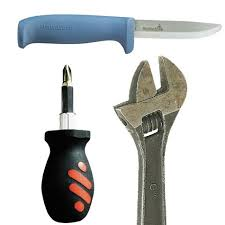 www.hmsnorge.no
[Speaker Notes: Disse verktøyene er beskrevet i boka fra side 80. Du finner to eksempler på kost-nyttesamtaler fra side 84]
Kost-nytte dialog
HVA
Samtale om ideen og formålet med HMS-tiltaket
Beskrive positive og negative konsekvenser av tiltak i forhold til å la være
Forsøke å sette tall på de ulike elementene
Kartlegge behov for datafangst og KPI´er

HVORFOR
Utvikle kultur for økonomisk bevissthet og resonnementer
Sikre forankring
Sikre gode innspill
www.hmsnorge.no
[Speaker Notes: En slik likeverdig dialog form kan være et mål i seg selv, dersom man ønsker å få det maksimale ut av de medarbeidere som er involvert.]
Kroner
Kroner
Kalkyle
Nivå 3
Kvantifisering
Nivå 2
+
Nivå 1
Verbal beskrivelse (evt. på flere nivåer)
-
Verbal beskrivelse (evt. på flere nivåer)
Nivå 1
Kvantifisering
Nivå 2
Kalkyle
Nivå 3
Kroner
Kroner
Ballongmodellen
NYTTEN
KOSTNADENE
www.hmsnorge.no
[Speaker Notes: Ballongmodellen beskriver en arbeidsprosess som følger et fast mønster som kost-nyttdialogen kan følge.

Det starter med nivå 1. Her beskriver vi først alle mulige nytteverdier og kostnader verbalt. Det er viktig at vi ikke blander inn tall på dette tidspunktet, da vi risikerer å begynne å diskutere tallene istedenfor elementene som skal inngå

På nivå to skiller vi ut de elementene som kan kvantifiseres, og de vi ikke kan kvantifisere. Ingen av elementene utelates av den grunn.

På nivå 3 setter vi opp kalkyler for å beregne tallstørrelsene der dette er mulig.]
Helsefremmende aktiviteter,lønner seg!
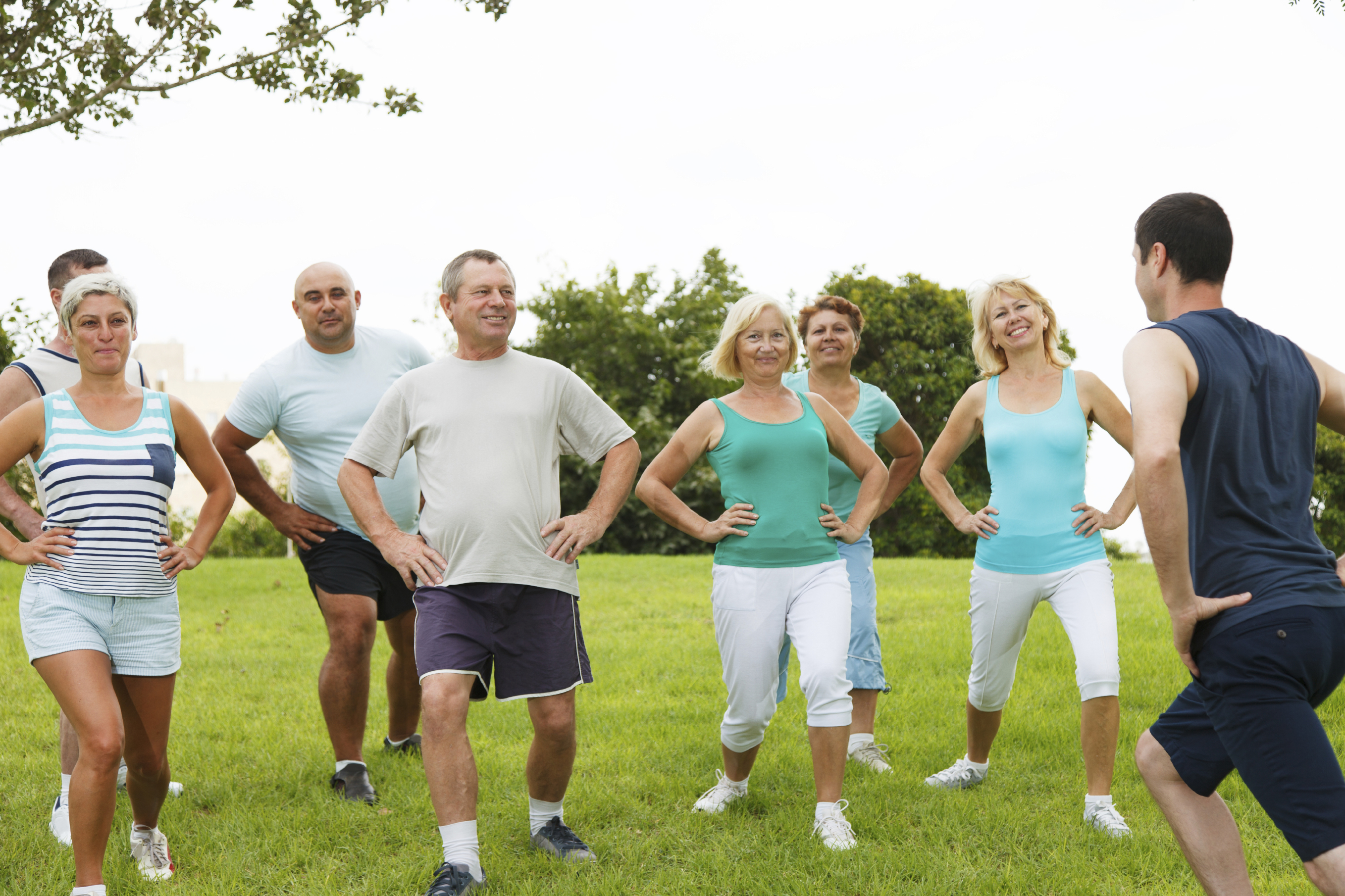 www.hmsnorge.no
[Speaker Notes: Helsefremmende aktiviteter er ikke påbudt, men det kan være en lønnsom investering.  Men ikke glem AML § 3.4: Vurdering av tiltak for fysisk aktivitet:  ”Arbeidsgiver skal, i tilknytning til det systematiske helse- miljø og sikkerhetsarbeid, vurdere tiltak for å fremme fysisk aktivitet bant arbeidstakerne”  Helsefremmende aktiviteter er imidlertid mer enn mosjon, Det kan også handle om kosthold, stressmestring, slutt å røyke, samt ruspolitikk.]
Få hms-økonomi inn i hverdagen!
Ta det opp som egen post på AMU-møtene
 Lønnsomhet av hms-tiltak x, y z ?
Utvid risikoanalysene med å beregne økonomisk lønnsomhet av tiltakene som vurderes iverksatt
Vurder om det er tiltak etter en vernerunde som bør vurderes økonomisk?
www.hmsnorge.no
Den nye tid
Den  nye  tid  innvarsles  av  en  slags  grønn  produksjonsbølge;  dvs.  at
optimalisering  av  helse,  miljø  og  sikkerhet  antas  å  bli  det  neste  området  der arbeidslivets  effektiviseringsfremstøt  vil  finne  sted.  ...  	
Jan  Erik  Karlsen,  "Balansert  HMS-regnskap  -  prinsipper  og  praksis.  Rogalandsforskning  2005
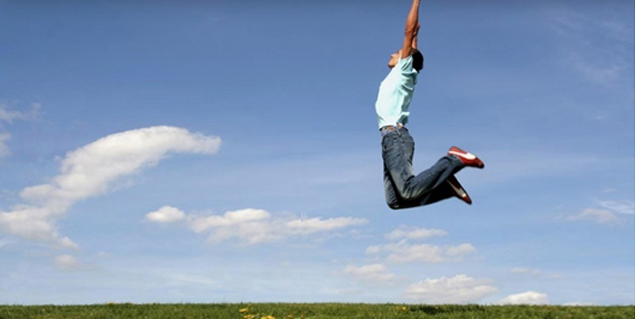 The idea of connecting health to work performance is rapidly becoming a global phenomenon 
Steve Sullivan GSK
www.hmsnorge.no